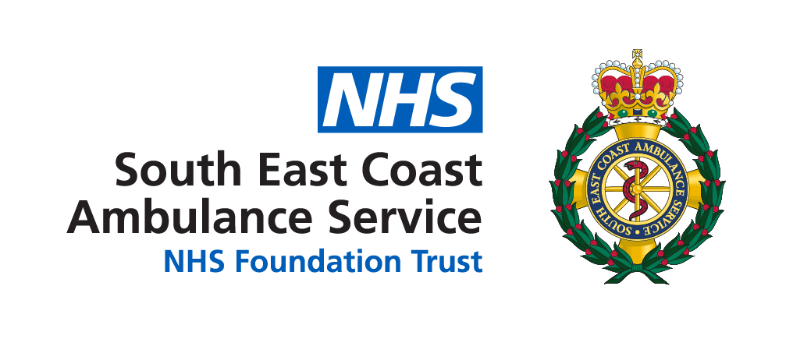 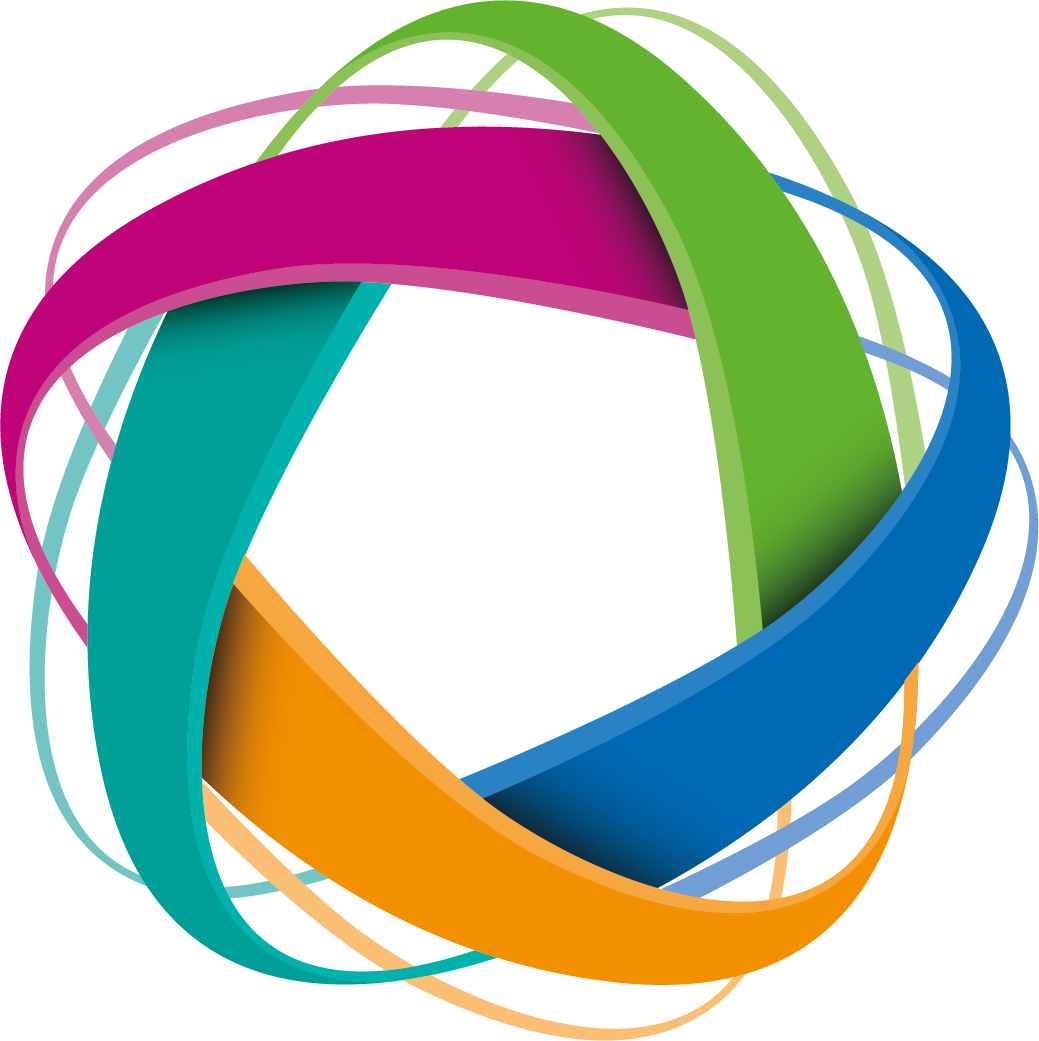 HR Directorate
December 2021
Executive Director of HR & OD
Deputy Director of HR & OD
Inclusion, Learning and Organisational Development   & Inclusion
Wellbeing
HR Services
HRBP & ER
Special Projects
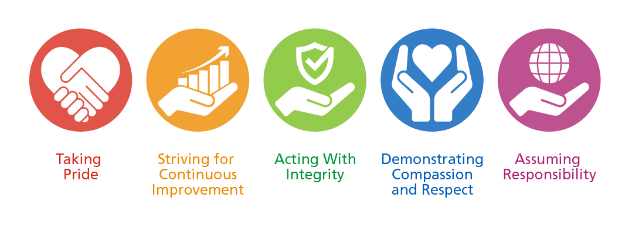 Best placed to care, the best place to work